Отечественная война 1812 года
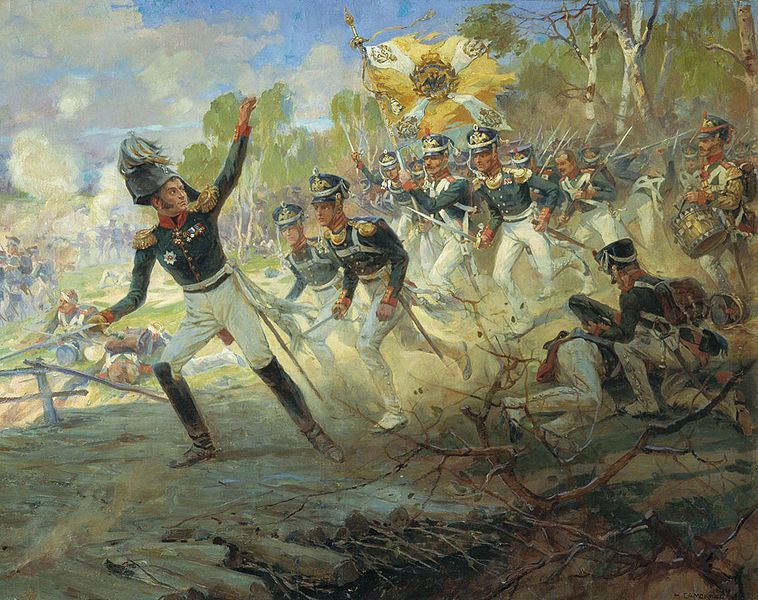 Вопросы 1 команде
1. Кто командовал русской армией в начале войны 1812 года?
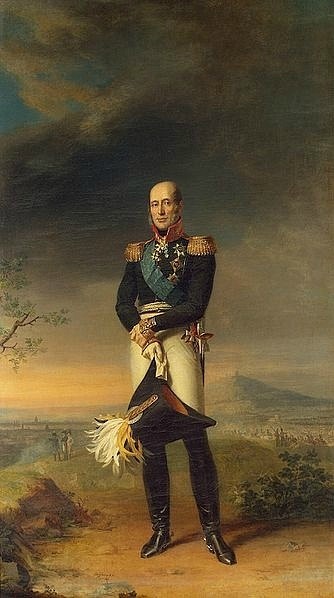 Барклай – де - Толли
Вопросы 1 команде
2. В каком городе планировали встретиться русские армии, чтобы дать бой французам?
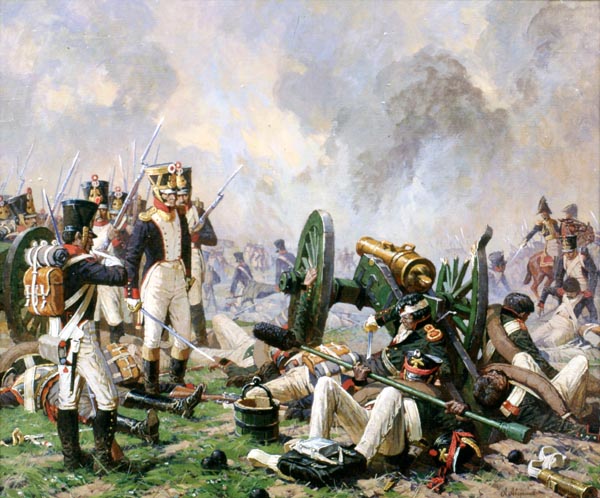 Витебск
Вопросы 1 команде
3. Какую реку пришлось форсировать французам?
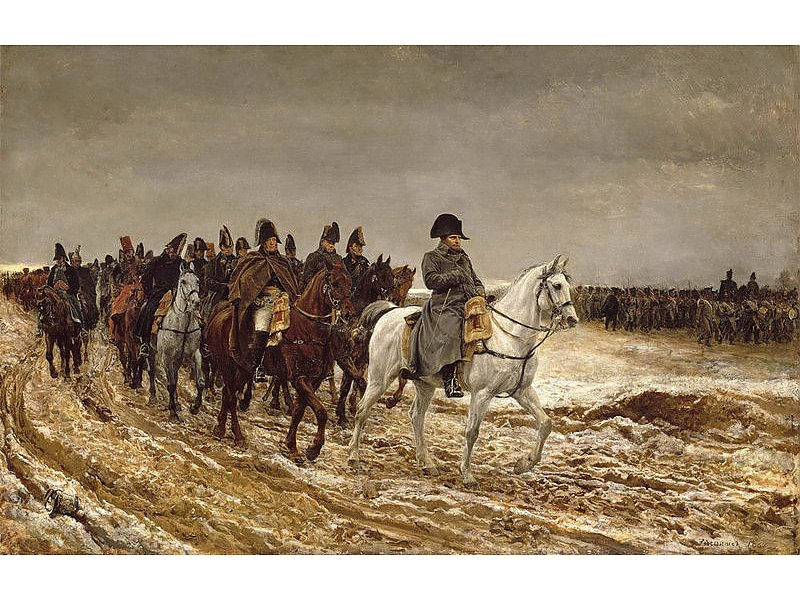 Неман
Вопросы 1 команде
4. Какое важное событие произошло 26 августа 1812 года?
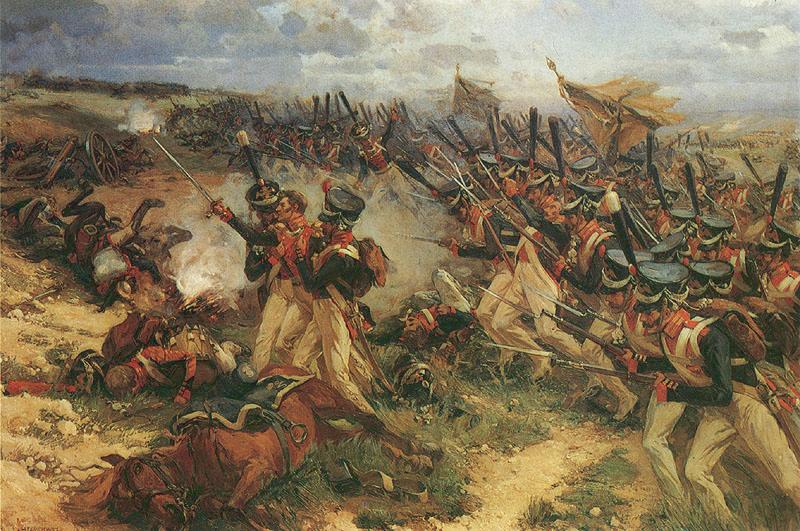 Бородинская битва
Вопросы 1 команде
5. Что такое редут?
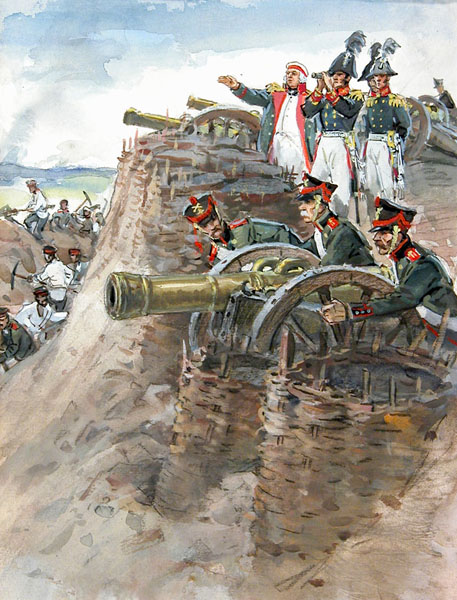 Земляное укрепление
Вопросы 2 команде
1. Кто правил Российской империей во время Отечественной войны?
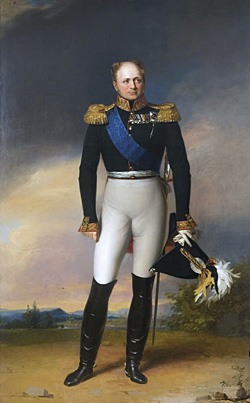 Александр Первый
Вопросы 2 команде
2. Из скольких частей состояла русская армия?
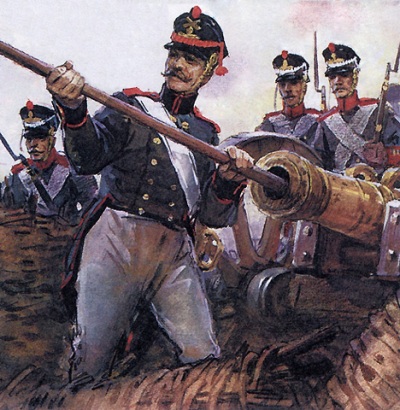 Из 3  частей
Вопросы 2 команде
3. Почему французскую армию называли «дву на десять языков»
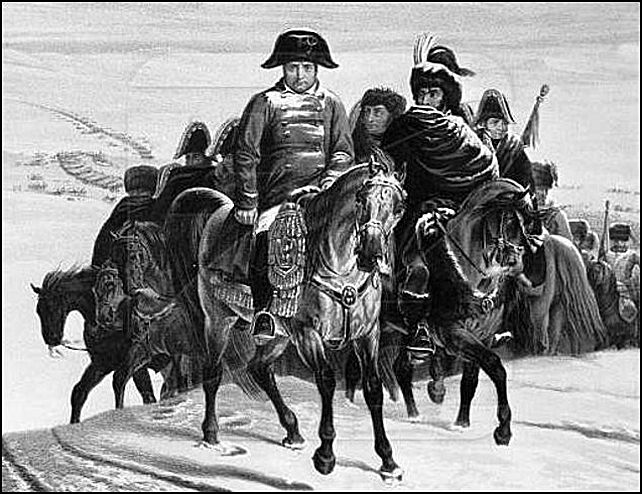 Очень много завоеванных народов
Вопросы 2 команде
4. В каком городе произошло первое сражение между русскими и французами?
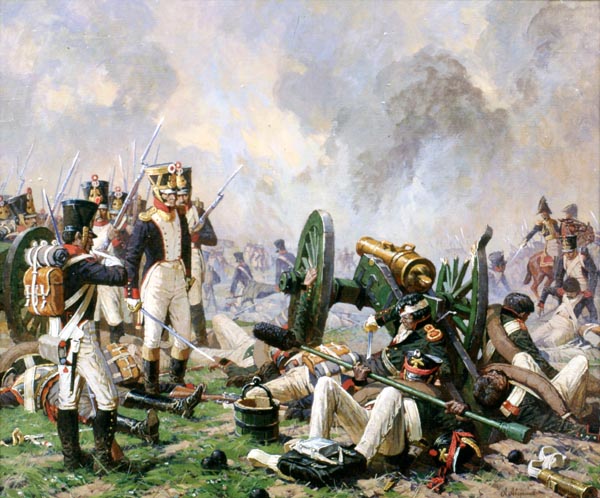 Смоленск
Вопросы 2 команде
5. Какое важное событие произошло 1 сентября 1812 года?
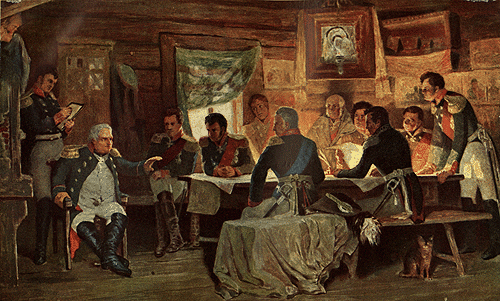 Совет в Филях
Вопросы 3 команде
1. Что такое фураж?
Корм для лошадей
Вопросы 3 команде
2. В какой войне Михаил Кутузов потерял глаз?
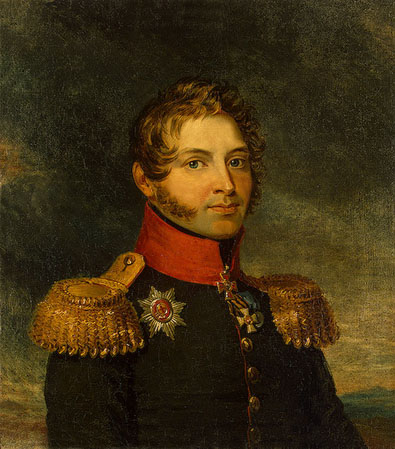 Русско-турецкой 1787-1791 г.г.
Вопросы 3 команде
3. Какая встреча Александра и Наполеона показала неизбежность войны?
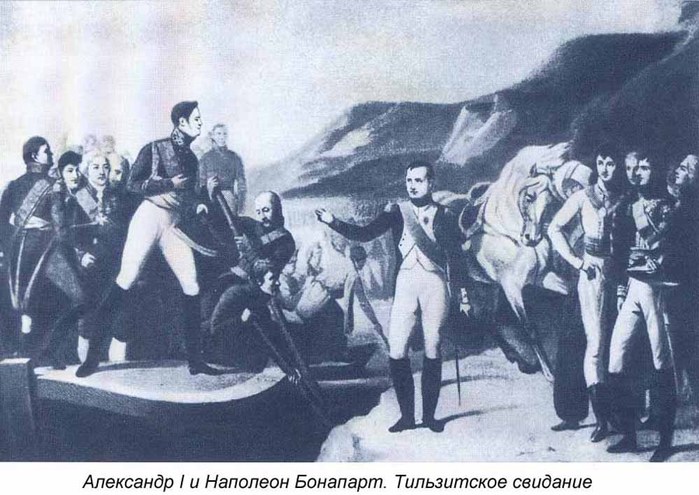 Тильзитское свидание
Вопросы 3 команде
4. Назовите лидера партизанского движения.
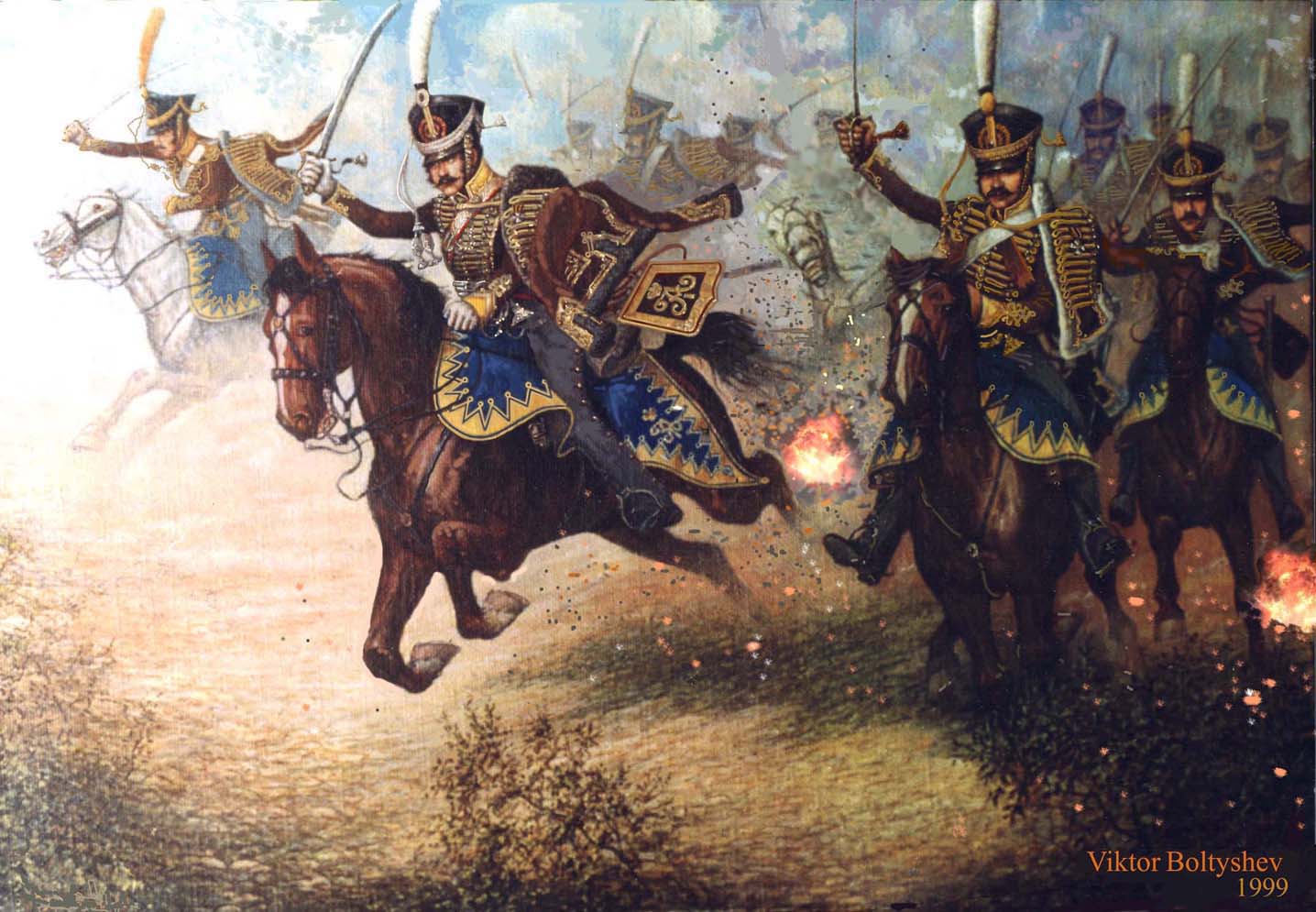 Давыдов Д.В.
Вопросы 3 команде
5. У Кутузова была вторая часть фамилии, назовите ее.
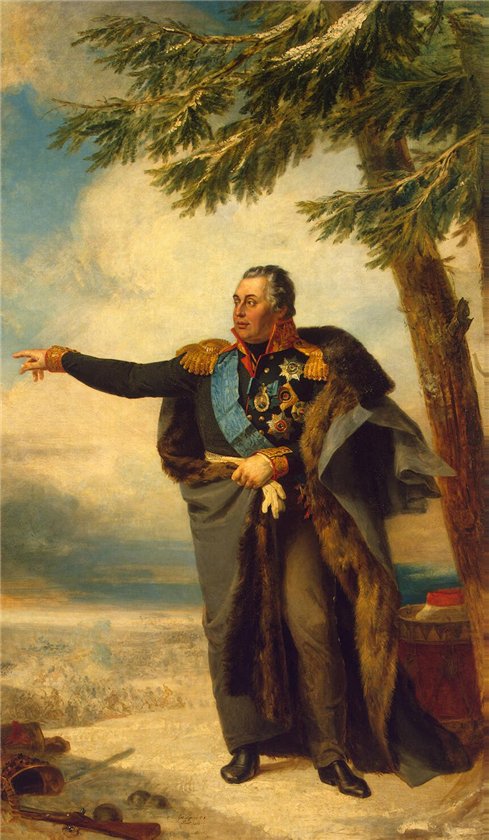 Голенищев
До назначения Кутузова в армии не было официальной должности главнокомандующего, кто выполнял его обязанности?
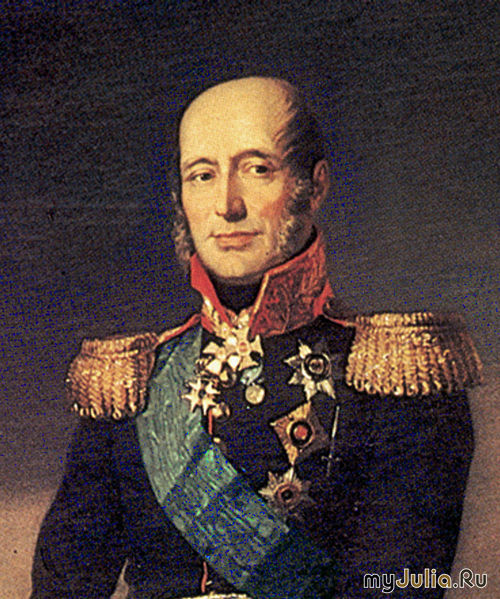 Барклай – де - Толли
В русской армии долгое время были так называемые иррегулярные (непостоянные) части. Одни из них особенно прославились в войне 1812 года, а в 1813 году они удивляли Париж. Что это за части?
Партизаны
Драгуны, уланы, кавалергарды, киросиры – что объединяет эти рода войск?
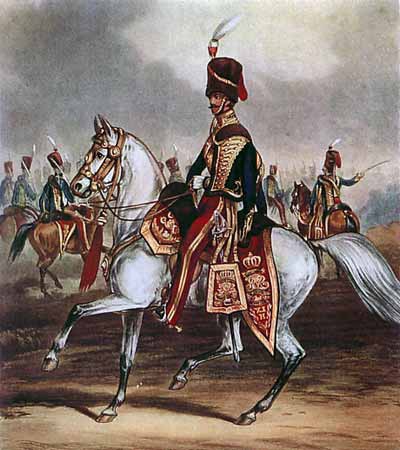 Это конные войска
Кого из полководцев  называли «вихрь - атаманом»?
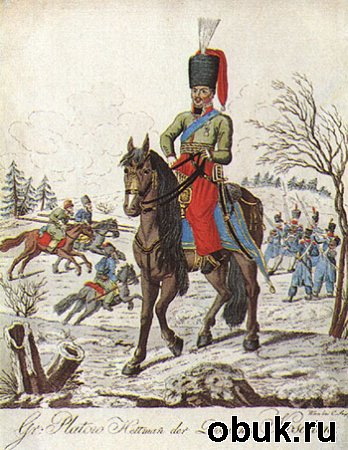 Платов  М. И.
По свидетельству современников, в момент Бородинской битвы он с ледяным спокойствием оказался в самых опасных местах, как будто намерено искал смерть. Под ним было убито 5 лошадей, рядом с ним погибли 2 его адьютанта. Кто это был?
Барклай – де - Толли
Он дважды получил смертельные раны в голову, но выжил. Пожил после ранения еще 20 лет и свои главные военные подвиги совершил на склоне лет. Как его звали?
Кутузов М. И.
Он был самым молодым генералом русской армии. При Бородино командовал артиллерией и погиб в бою, не дожив четырех суток до своего дня рождения. Ему бы исполнилось 28 лет.
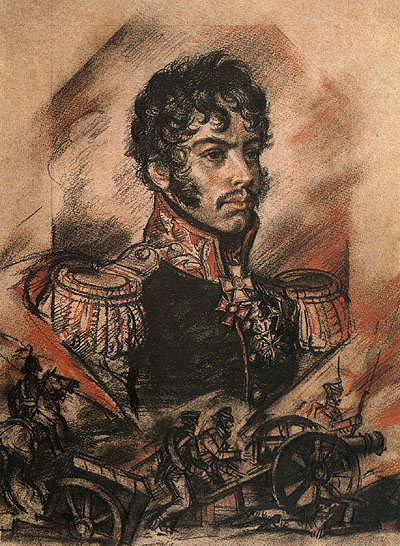 Кутайсов А. И.
В бою у деревни Салтановки под Могилевом, чтобы воодушевить солдат, он вывел в атаку своих сыновей. Назовите имя этого известного генерала.
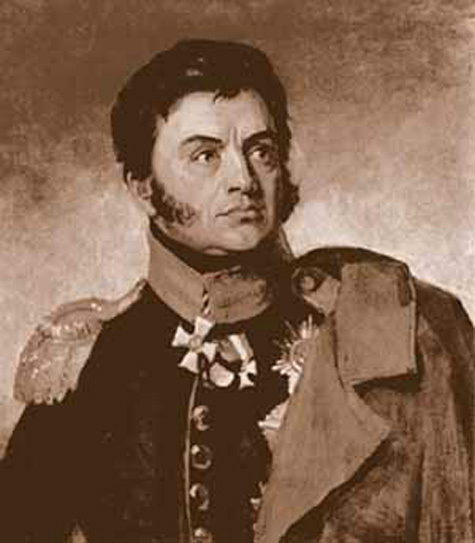 Раевский Н. Н.
Война – дело мужское. Но история войны 1812 года сохранили имена двух женщин, которые сражались наравне с мужчинами. Как звали этих дам?
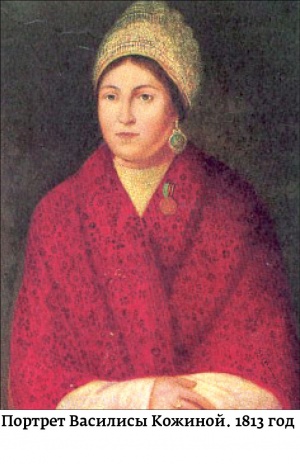 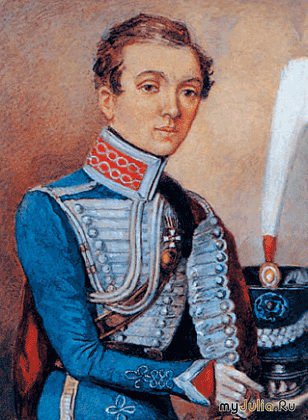 Дурова Н. А., Василиса Кожина
Назовите 4 басни И.А.Крылова, посвященные Отечественной войне 1812 года.
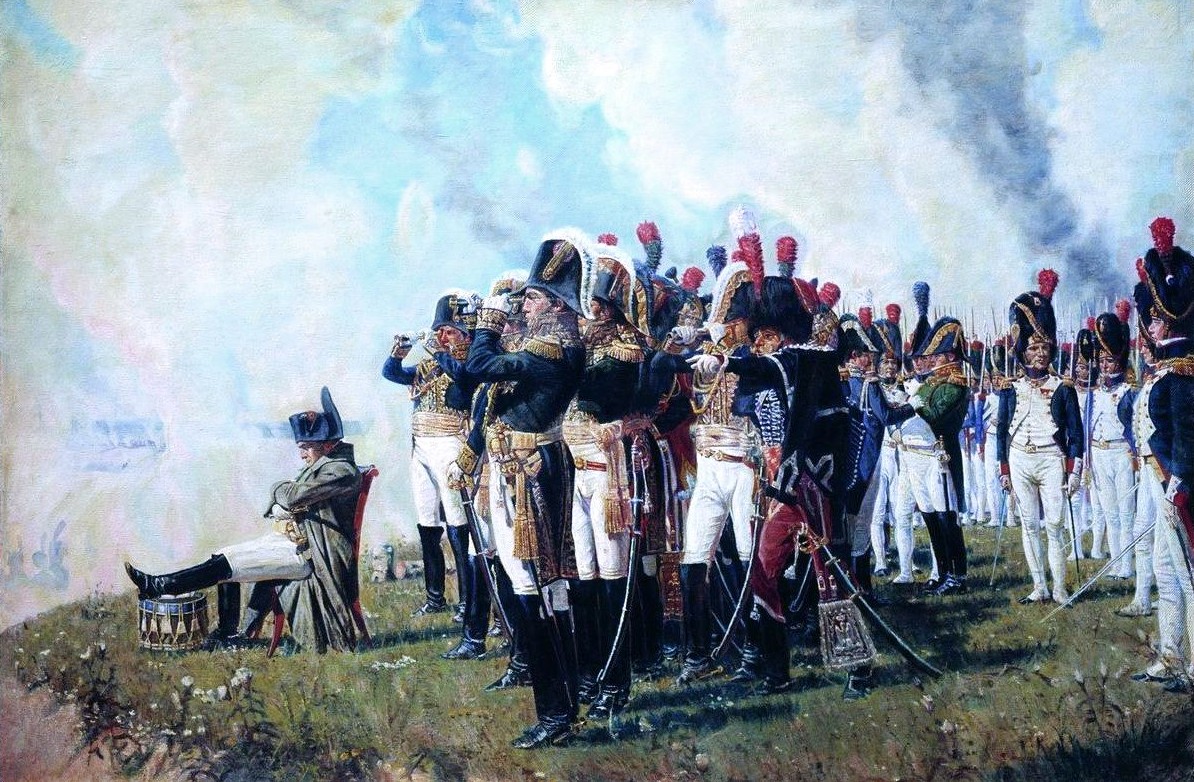 «Кот и повар», «Раздел», «Ворона и Курица», «Волк на псарне», «Обоз», «Щука и кот»
О каком заслуженном полководце 1812 года идет речь в стихотворении А.С.Пушкина «Полководец»?
Барклай – де - Толли
«Москва… как много в этом звуке…
	Для сердца русского слилось!..
	Как много в нем отозвалась!»
	Назовите автора этих строк и название литературного произведения.
А.С.Пушкин «Евгений Онегин» Глава 7. строфа XXXVI
Источники
http://www.metodkabinet.eu/UIK/1812/2_Istoria_1812_Resurs.html
http://dvorets-amur.ru/content/49
http://school48kirov.ucoz.ru/publ/viktorina_quot_geroi_otechestvennoj_vojny_1812_goda_quot/3-1-0-124